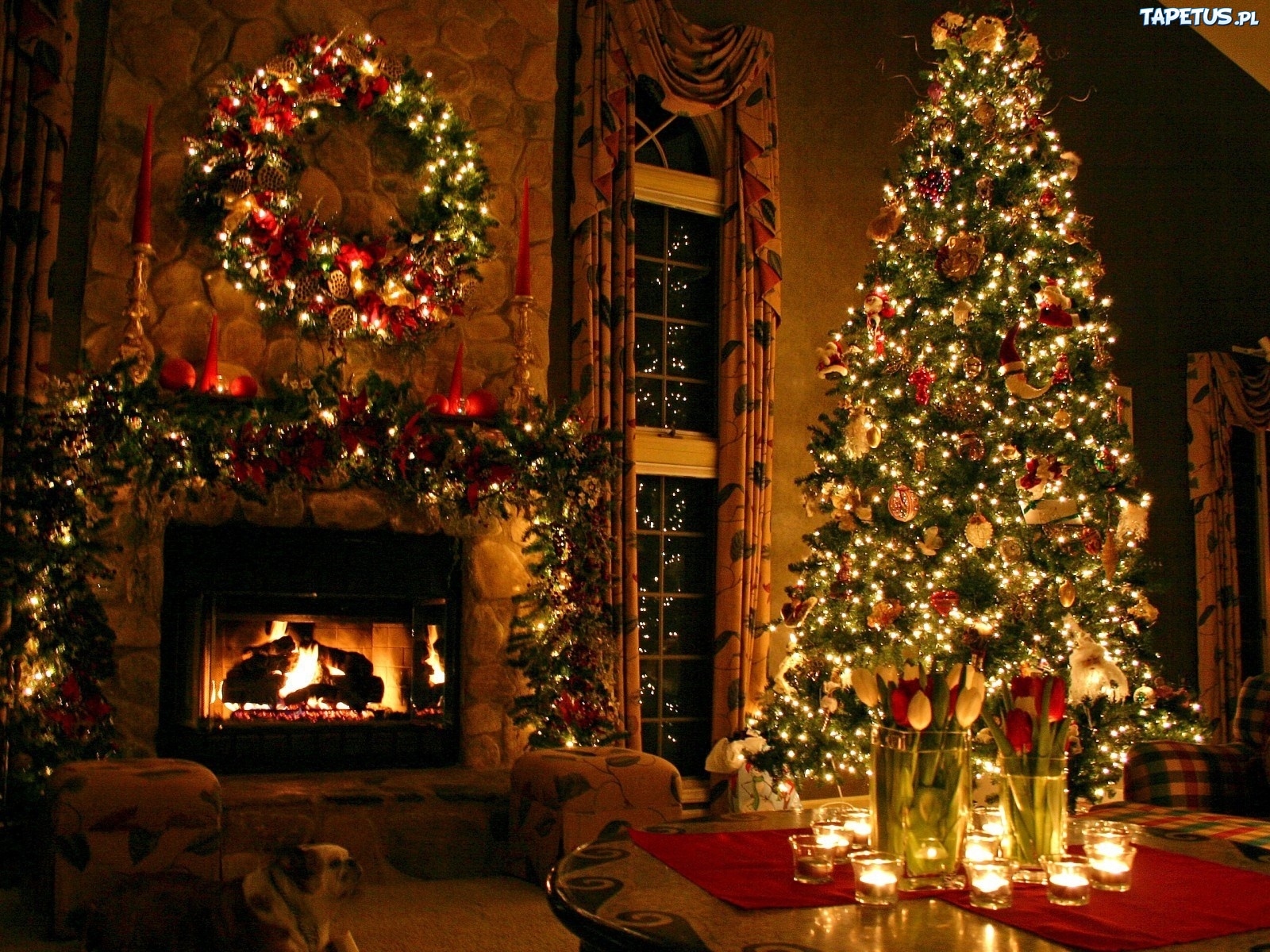 Moja ulubiona Bożonarodzeniowa piosenka
Moja ulubiona bożonarodzeniowa piosenka nosi tytuł ,,Dzień Jeden W Roku’’ i została stworzona przez zespół Czerwone Gitary.
Zapraszam do jej odsłuchania-
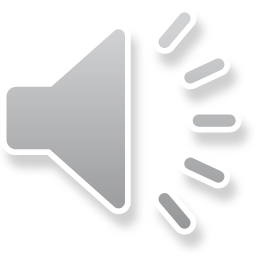 Dlaczego właśnie ta piosenka?
Wybrałam tę piosenkę, dlatego że:
1. Tworzy ona świąteczną atmosferę.
2. Moi rodzice zawszę puszczają ją, kiedy otwieramy prezenty i przez to kojarzy mi z pozytywnymi emocjami.
3. Muzyka w tle jest świetna, dlatego cały czas chce się jej słuchać.
Oraz za to, że pomimo swoich lat, nigdy się nie nudzi.
Dziękuję za uwagę